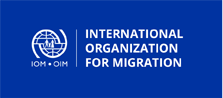 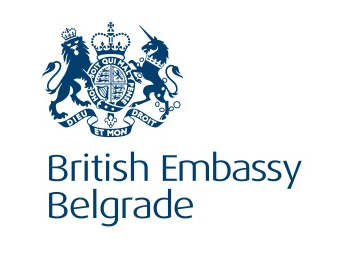 ZAŠTITA MIGRANTKINJA I IZBEGLICA
Zaštita žena i devojčica 
od rodno zasnovanog nasilja
„Devojčice u adolescenciji predstavljaju posebno ranjivu grupu među ženama izbeglicama i tražiocima azila. 

Tokom ratova i raseljavanja, devojčice su izloženije rodno zasnovanom nasilju, uključujući prevremeni i prinudni brak: oko 20% žena prenosi da su bile žrtve nekog oblika seksualnog nasilja kao deca, dok se izveštava o stopama prevalence od preko 35% u nekim delovima sveta; preko 60 miliona „devojčica nevesti“ prinuđeno je da se uda pre 18. godine; udate devojčice su u riziku od partnerskog nasilja, kojem je izložena skoro jedna trećina žena širom sveta.“
statistike
Istraživanje Udruženja Atina iz 2017. koje se odnosi na nasilje nad ženama i devojčicama u izbegličkoj i migrantskoj populaciji,
65% ispitanica je izjavilo kako je preživelo neki oblik fizičkog nasilja, 
četvrtina ispitanica je preživela seksualno nasilje.
VEŽBA
Da se podsetimo na kratko...
Izazovi i rizici sa kojima se suočavaju žene i devojčice Migrantkinje i izbeglice
Grupni brainstorming ili oluja ideja 



Razdvajanje porodice
Psihosocijalni stres
Trauma
Fizičke povrede
Rizik od eksplatacije
Rizik od rodno zasnovanog nasilja
POL – biološki konstrukt

ROD – društveni konstrukt
žene  migrantkinje i izbeglice
RODNA ULOGA

Očekivanje da otelotvore sva sećanja na zemlju porekla kroz brigu o deci, domaćinstvu, jezik i hrana


Pitanje:
Na koji način to utiče na proces oporavka, integraciju u novo društvo i stvaranje nezavisnosti???
RODNO ZASNOVANO NASILJE
štetni postupci izvršeni protiv volje osobe koji su zasnovani na društveno pripisanim (tj. rodnim) razlikama između muškaraca i žena

postupci koji nanose fizičku, polnu ili mentalnu štetu ili patnju, pretnje takvim postupcima, prinuda i razni vidovi lišavanja slobode

nasilje počinjeno nad ženom zato što je žena, odnosno ono koje nesrazmerno pogađa žene
Uzrok rodno zanovanog nasilja je 
ZLOUPOTREBA MOĆI



Konflikt, rat, siromaštvo, alkohol, zloupotreba psihoaktivnih supstanci i dr. su faktori koji doprinose...
Rodnozasnovano nasilje
Podrška NA TERENU
Kulturni medijatori
Prevoditeljice
Psiholozi
Socijalni radnici
Pravnici
Policija 
Zdravstveni radnici
PODRŠKA I OSNAŽIVANJE ŽENA, KAO I ŽRTAVA NASILJA I EKSPLATACIJE
KONVENCIJA O ELIMINACIJI 
SVIH OBLIKA DISKRIMINACIJE ŽENA

Član 6: Države članice se obavezuju da preduzimaju sve podesne mere, uključujući i zakonodavne, radi suzbijanja svih oblika trgovine ženama, kao i iskorišćavanja prostitucije žena

Član 9: - garantuje jednaka prava na sticanje, menjanje i zadržavanje državljanstva 

Član 16: obavezuje države da obezbede ženama jednako pravo na slobodan izbor bračnog druga i sklapanje braka samo po slobodnoj volji i uz potpunu saglasnost


GBV - osnov u faktorima poput ideologije o privilegijama koje muškarci imaju u odnosu na žene, socijalnim normama koje se tiču muškosti, potrebom za uspostavljanjem i održanjem kontrole muške moći i kontrole, prisilno održanje rodnih uloga, prevencija, obeshrabrenje i kažnjavanje za “neprihvatljivo” ponašanje žena.

Opšti komentar br. 6, par. 25.
Zakonska regulativa
međunarodna
KONVENCIJA SAVETA EVROPE O SPREČAVANJU I BORBI PROTIV NASILJA NAD ŽENAMA I NASILJA U PORODICI (tzv. Istanbulska konvencija).

Član 4 stav 1
Države će obezbediti mere zaštite prava žrtava, bez diskriminacije po bilo kom osnovu, uključujući i status migranta ili izbeglice.

Član 60
Rodno zasnovano nasilje treba da bude prepoznato kao oblik proganjanja, ali i kao vid ozbiljnog ugrožavanja koja je osnov za dobijanje supsidijarne zaštite

Član 61
Konvencija nalaže državama da preduzmu sve mere kako bi poštovale princip zabrane proterivanja i kako bi obezbedile da žrtve nasilja nad ženama kojima je potrebna zaštita, nezavisno od njihovog boravišnog statusa, ne budu vraćene u zemlju u kojoj bi bile u riziku ili bile podvrgnute mučenju i drugim oblicima zlostavljanja.
Zakonska regulativa
međunarodna
Istanbulska konvencija
Obavezuje Srbiju da uvede nova krivična dela kao što su proganjanje i seksualno uznemiravanje i da izmeni zakonske definicije silovanja i nasilja u porodici, ali i da sprovede istraživanja u cilju formiranja baze podataka kao bi se došlo da adekvatnih mera za prevenciju i zaštitu žrtava porodičnog nasilja

Detaljno reguliše prevenciju, zaštitu, procesuiranje, ali i participaciju žrtava i uvodi obavezne programe za učinioce nasilja (tzv. 4P – prevention, protection, prosecution, participation)

Zahteva standard potpune posvećenosti („due diligence“) u prevenciji, zaštiti, procesuiranju i sankcionisanju akata nasilja

Definiše nasilje nad ženama kao oblik diskriminacije i kršenje ljudskih prava;

Uspostavlja jasne veze između nasilja nad ženama i rodnih nejednakosti

Uspostavlja jasne standarde u oblastima zakonodavstva, prevencije, obuhvatnih mera pravne i institucionalne zaštite i podrške žrtvama

Iziskuje znatne promene u zakonodavnom i strateškom okviru za prevenciju i suzbijanje nasilja nad ženama u mnogim zemljama – članicama Saveta Evrope, uključujući i Srbiju
ZAKON O SPREČAVANJU NASILJA U PORODICI

Član 3 
Postoje dve grupe mera: mere kojima se otkriva da li preti neposredna opasnost od nasilja u porodici i mere koje se primenjuju kada je neposredna opasnost otkrivena. 

Član 13.
Zakon jasno definiše obavezu svih aktera da svaku sumnju na porodično nasilje odmah prijave policiji ili tužiocu. od momenta prijavljivanja definisani su postupci ključnih aktera.

KRIVIČNI ZAKONIK

Član 194 – Nasilje u Porodici
Član 388 – Trgovina ljudima

ZAKON O JAVNOM REDU I MIRU
Član 3 – Značenje izraza
Član 7 – Svađa, vika i buka na javnom mestu
Član 8 – Nepristojno, drsko i bezobzirno ponašanje
Član 9 – Vređanje, vršenje nasilja, pretnja ili tuča
Zakonska regulativa
Republika Srbija
[Speaker Notes: Ko primenom nasilja, pretnjom da će napasti na život ili telo, drskim ili bezobzirnim ponašanjem ugrožava spokojstvo, telesni integritet ili duševno stanje člana svoje porodice,kazniće se zatvorom od tri meseca do tri godine.
(2) Ako je pri izvršenju dela iz stava 1. ovog člana korišćeno oružje, opasno oruđe ili drugo sredstvo podobno da telo teško povredi ili zdravlje teško naruši,učinilac će se kazniti zatvorom od šest meseci do pet godina.
(3) Ako je usled dela iz st. 1. i 2. ovog člana nastupila teška telesna povreda ili teško narušavanje zdravlja ili su učinjena prema maloletnom licu,učinilac će se kazniti zatvorom od dve do deset godina.
(4) Ako je usled dela iz st. 1, 2. i 3. ovog člana nastupila smrt člana porodice,učinilac će se kazniti zatvorom od tri do petnaest godina.(5) Ko prekrši mere zaštite od nasilja u porodici koje mu je sud odredio na osnovu zakona kojim se uređuju porodični odnosi,kazniće se zatvorom od tri meseca do tri godine i novčanom kaznom.]
Zakon o socijalnoj zaštiti
Zakon o prekršajima
Protokoli o postupanju u zaštiti od nasilja

STANDARDNE OPERATIVNE PROCEDURE RS za zaštitu lica iz mešovitih migracija od rodno zasnovanog nasilja
Zakonska regulativa
Republika Srbija
VEŽBA
Rad u malim grupama na Standarnim Operativnim Procedurama
1. GRUPA:
Navesti Šta je sve potrebno uraditi kada je u pitanju informisanje i registracija migrantkinja.

2. GRUPA:
Šta nam pomaže da identifikujemo žrtve i ko su one najčešće?

3. GRUPA:
Koje bi bile hitne, a koje specijalne mere zaštite?

4. GRUPA:
Šta treba imati na umu kada radimo upućivanje žrtve na relevantne institucije i pružanje podrške i zaštite?
STANDARDNE OPERATIVNE PROCEDURE RS za zaštitu lica iz mešovitih migracija od rodno zasnovanog nasilja
1. Informisanje
Sve usluge dostupne migrantinjama, uključujući prevenciju i zaštitu od nasilja

Na osnovu Zakona o azilu Republike Srbije, faza informisanja počinje pre predaje zahteva za azil. 

Pre podnošenja zahteva tražilac će se poučiti o njegovim pravima i obavezama, a posebno o pravu na boravak, besplatnog prevodioca tokom postupka, pravnu pomoć i pravo na pristup UNHCR-u.
1. informisanje
informacije o prevenciji nasilja, zaštiti od nasilja i dostupnim uslugama, uključujući i savetovanje. 

Sve ove informacije treba da se pruže svim ženama u fazi izražavanja namere i potom, fazi podnošenja zahteva za azil.

Žene bi trebalo kontaktirati tamo gde su smeštene i ponuditi aktivnosti prevencije nasilja i informacije, kao i informacije o postupcima zaštite od nasilja, ali i svim pripadajućim pravima

Uključeni svi ključni akteri i proaktivni
2. Registracija i agilna zastita
voditi računa o tome da se ženi omogući da govori u svoje ime 

neophodno je da se muškarcima predoči da ne treba da govore u ime žena, bez obzira na prethodne navike i obrasce ponašanja 

Ukoliko se uoči da je žena/devojčica žrtva nasilja ili trgovine ljudima, važno  je da posebno obučene službenice MUP-a ove sumnje provere s ženama ili na sumnje upozore terenske radnike angažovane u daljim procesima zaštite
3. Preliminarna identifikacija i početna procena
Prvi korak u adekvatnoj zaštiti žrtava je svakako identifikacija žrtve 
Do nasilja može da dođe i tokom boravka u Srbiji!



KO SU NAJČEŠĆE ŽRTVE?
NAJČEŠĆE ŽRTVE
adolescentkinje; 
udovice, 
žene razdvojene od muževa,  
neudate žene/devojčice; 
porodice sa ženom na čelu; 
starije žene i muškarci; 
deca iz porodica sa muškarcem na čelu; 
pripadnici nacionalnih i verskih manjina; 
osobe sa fizičkim i mentalnim invaliditetom;
osobe narušenog zdravlja (ozbiljna bolest, seksualno prenosive infekcije i HIV/AIDS), 
žene u drugom stanju, 
žene koje doje; 
osobe koje su već bile izložene seksualnom nasilju (kao žrtve i/ili svedoci, uključujući i rani brak),
 pobornici određenih političkih opredeljenja, 
osobe mobilisane za političke ciljeve.
... I KAKO IH PREPOZNATI
povučenost ili preterano mirovanje (osoba se ne pomera);
 
osoba ne odgovara drugima, uopšte ne govori, deluje dezorijentisano (na primer, ne zna kako se zove, odakle dolazi i gde se nalazi); 

osoba nije u stanju da se brine o sebi ili o svojoj deci (na primer, ne jede i ne pije, nije u stanju da donosi ni jednostavne odluke)
drhtanje, umor, glavobolja, gubitak apetita, bolovi u celom telu; 
plakanje, tuga, depresija, neraspoloženje; anksioznost, strah; “podignut gard“ i trzanje na kontakt; 
briga da će se desiti nešto jako loše; nesanica, košmari; razdražljivost i gnev; 
krivica, sramota; zbunjenost, emotivna otupelost, osećaj da se svet posmatra kroz izmaglicu;
LIČNI FAKTORI RIZIKA
Nedostatak „muškog“ prisustva (koje omogućava zaštitu, zakonska prava i društvenu prihvaćenost u zajednici) 

Nedostatak podrške u porodici/zajednici 

Nedostatak finansija 

Nedostatak pristupa osnovnim potrebama (hrana, voda, higijenska sredstva, spavanje) 

Nedostatak/gubitak ličnih isprava (u vezi sa ličnim identitetom, roditeljstvom, imovinom)
SPOLJNI FAKTORI RIZIKA
Nedostatak informacija

Nebezbedan način prevoza, uključujući između ostalog: javni prevoz, poput vozova i autobusa, bez nadzora i sa prevelikom gužvom; privatni prevoz poput taksija bez nadzora; nelegalan prevoz poput krijumčarenja; delovi puta koji se prelaze peške, bez nadzora

Zloupotreba moći (pritvor bez osnove, nepružanje pravne pomoći)

Nedovoljan stepen bezbednosti u tranzitnim i izbegličkim centrima, prevelika gužvu u prostorijama; mračne i izolovane prostorije; nepostojanje prostorija posebno namenjenih muškarcima, ženama, deci, osobama s invaliditetom;  nedostatak odgovarajućeg nadzora tokom aktivnosti i pružanja usluga u kampovima; neodgovarajuće ponašanje od strane humanitarnog osoblja, uključujući seksualno uznemiravanje i zlostavljanje.
4. HITNE MERE ZAŠTITE
Policija i prva pomoć – medicinska intervencija

Lečenje povreda, kliničko zbrinjavanje žrtava silovanja, sprečavanje neželjene trudnoće, usluge posle izvršenog pobačaja, prevenciju i lečenje seksualno prenosivih infekcija i HIV-a. 

Psihološke prve pomoći (PPP)
osiguranje bezbednosti:obezbeđivanje boravka u bezbednom prostoru, uspostavljanje stabilnih odnosa s pomagačima, pružanje jasnih informacija, zaštita od dalje opasnosti 
 smirivanje, 
podrška razvoju samoefikasnosti - uključivanje u proces donošenja odluka, razvoj koping-strategija i slično
SPECIJALNE MERE ZAŠTITE
postupci o kojima se dogovara na licu mesta – prilagođavaju se svakom pojedinačnom slučaju, u cilju da se žrtva udalji od prepoznatih neposrednih pretnji, i rizika rodno zasnovanog nasilja 


Alternativni prevoz, ili prevoz sa pratnjom, preko određenih delova migracione rute;
Ubrzane procedure;
Izmeštanje žrtve/osobe izložene riziku iz grupe sa kojom putuje (bez odlaganja polaska ili držanja te osobe u zasebnom smeštaju);
Smeštanje žrtve/osobe izložene riziku, u zaseban smeštaj pod nadzorom (tokom noći, odmaranja ili čekanja)
Obaveštavanje kolega preko granice da su određenoj osobi potrebne alternativne mere zaštite i ubrzane procedure;
Podrška traženju azila u zemlji.
5. UPUĆIVANJE
U saradnji sa nadležnim sluzbama kao što je CZSR ili Službu za zaštitu žrtava trgovine ljudima
SOP predlaže 2 osobe po agenciji

Pristanak žrtve za korišćenje usluga
Otpratite žrtvu do pružalaca socijalnih, medicinskih i pravnih usluga, i pružite podršku za pristup ovim uslugama;
Vršite upućivanja uz pomoć šifrovanog Međuagencijskog formulara za žrtve rodno zasnovanog nasilja (u predlogu)
6. Pružanje podrške i zaštite
Ključna načela:

Individualizovano pružanje usluga, zasnovano na izborima žrtve
Sveobuhvatna procena koja se koristi za utvrđivanje potreba žrtve
Participatorni razvoj plana usluga koji ispunjava potrebe žrtve i razvija se u saradnji sa njom 
Dobra koordinacija pružanja usluga.